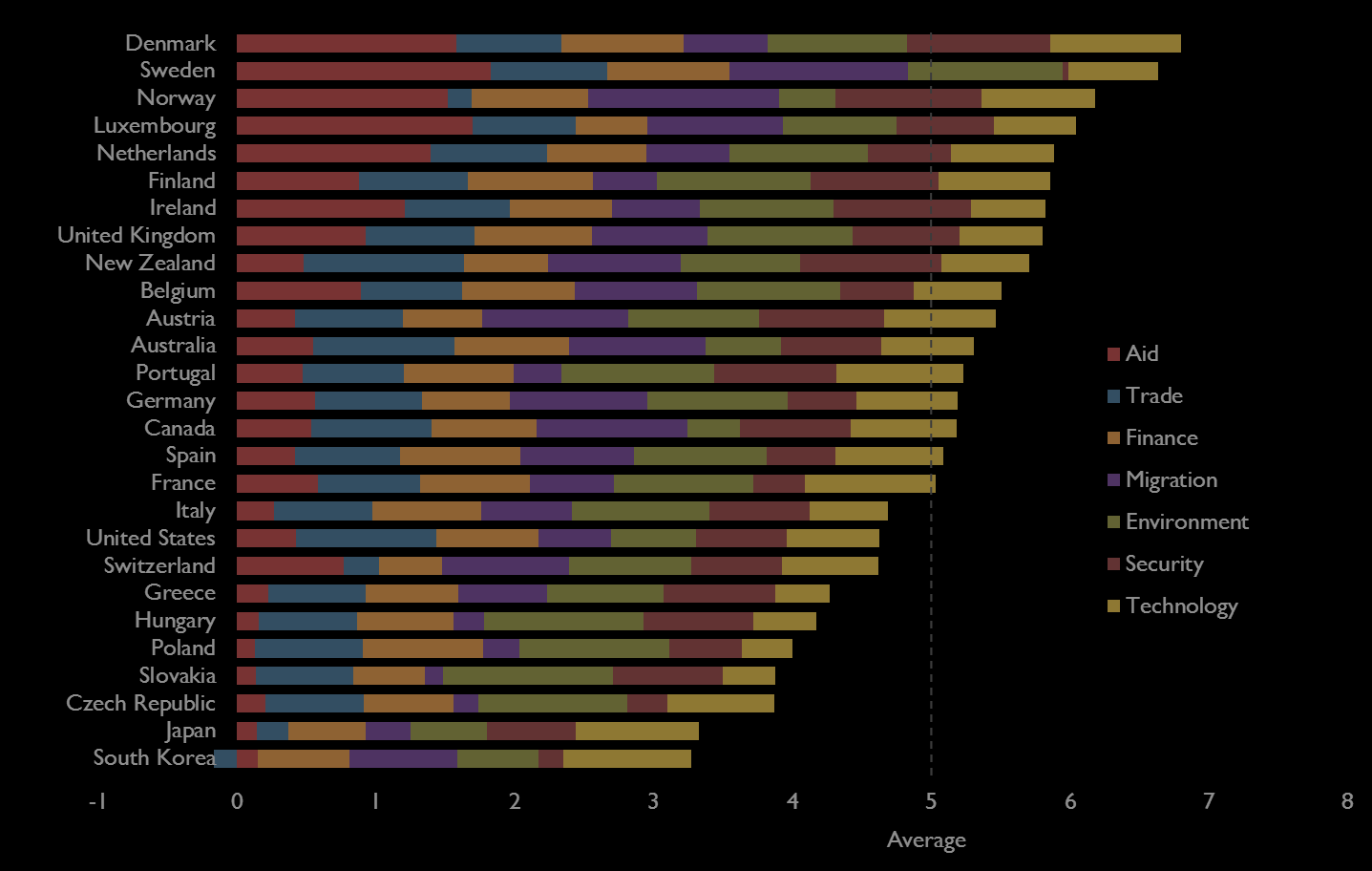 2013 
Commitment to Development 
Index
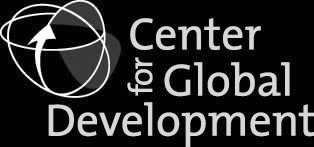 Components
Aid
Trade
Finance
Migration
Environment
Security
Technology
Aid
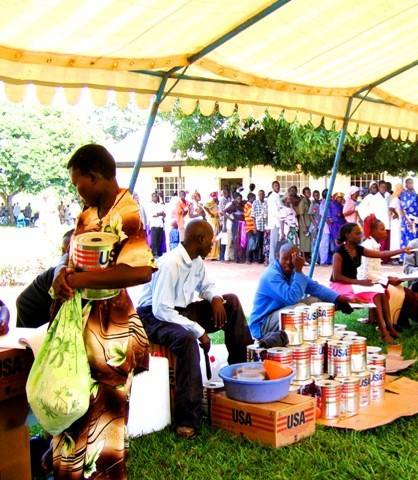 Quantity, net of debt payments
Tying
Selectivity
Project proliferation
Tax breaks for charity
Aid
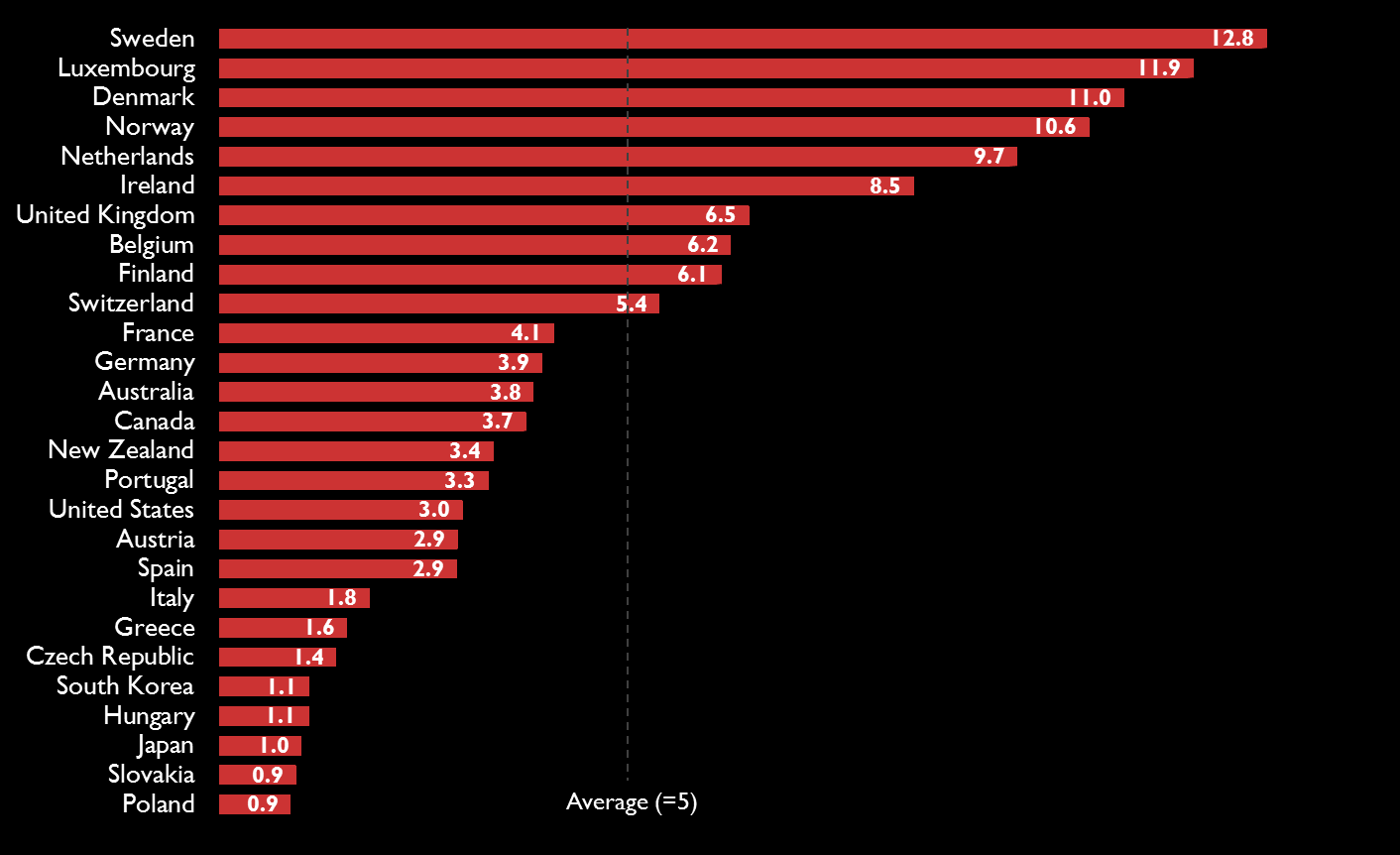 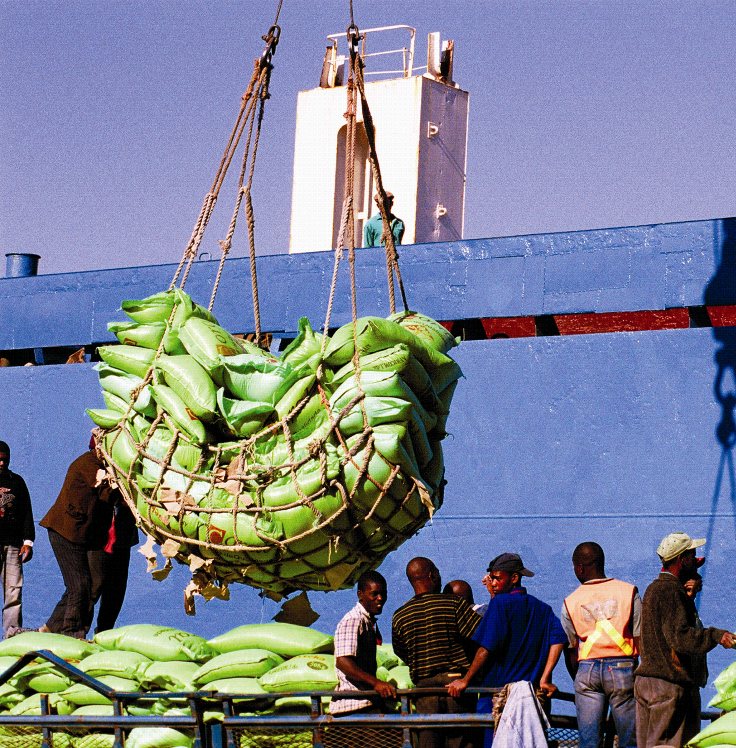 Trade
Tariffs
Quotas
Farm subsidies
Impediments to imports
Services trade restrictions
Trade
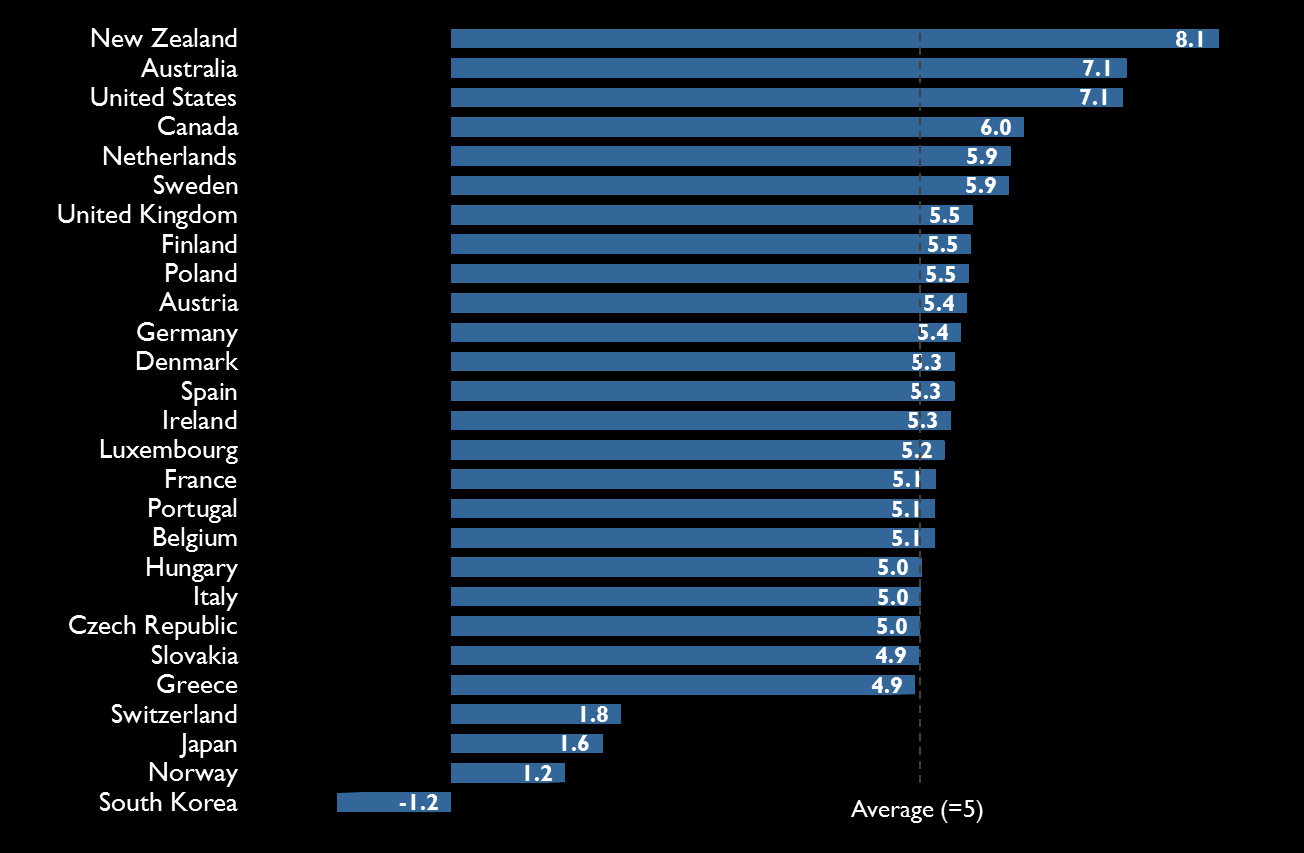 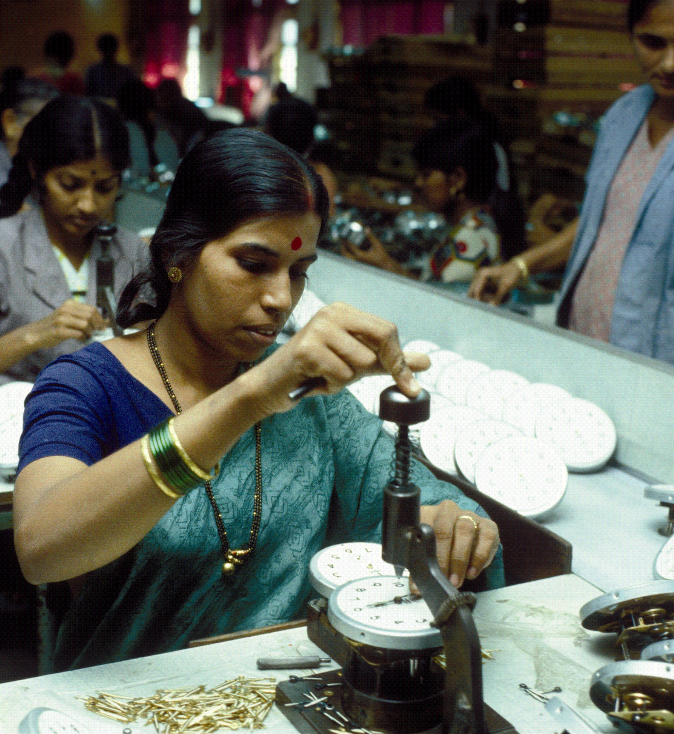 Finance
Political risk insurance
Bribery and corruption
Portfolio investment
Financial secrecy
More
Finance
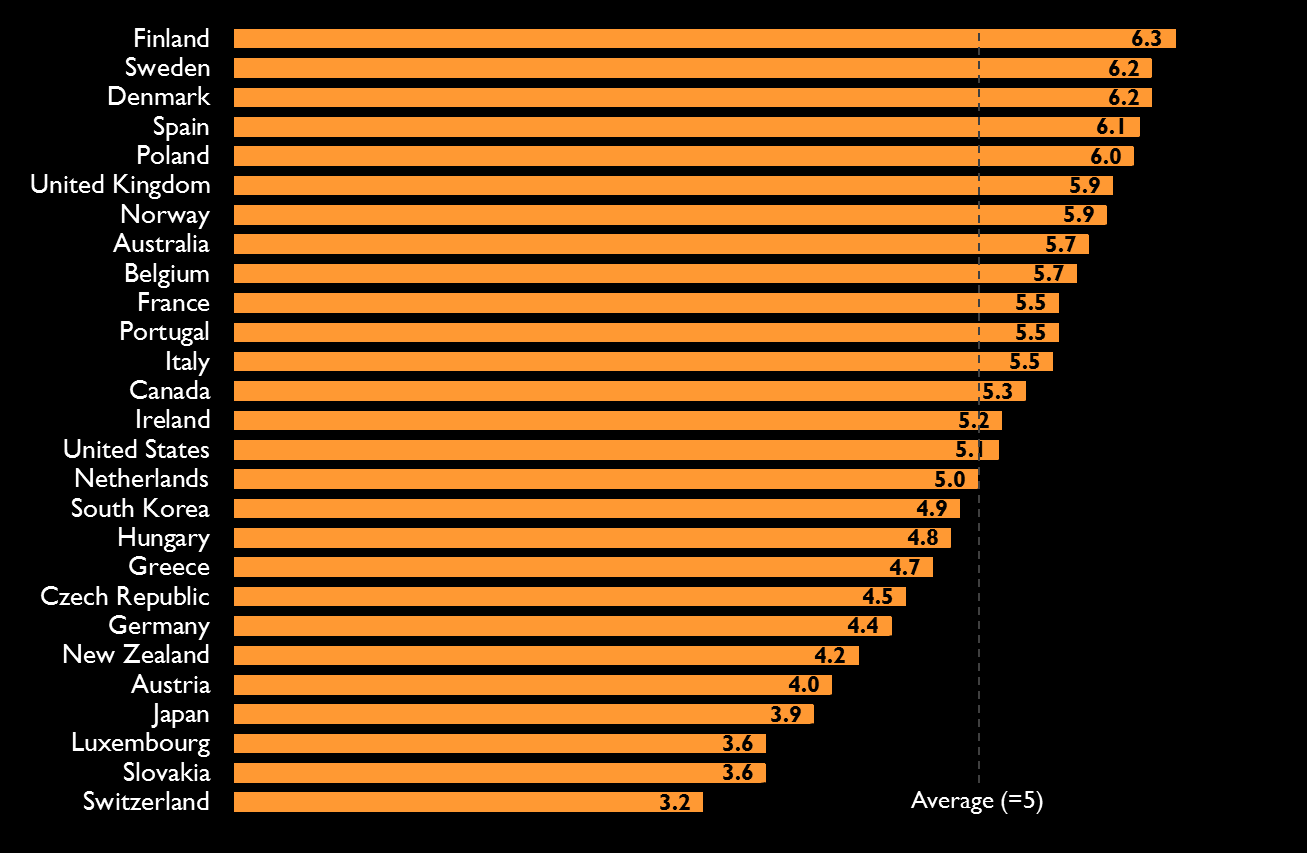 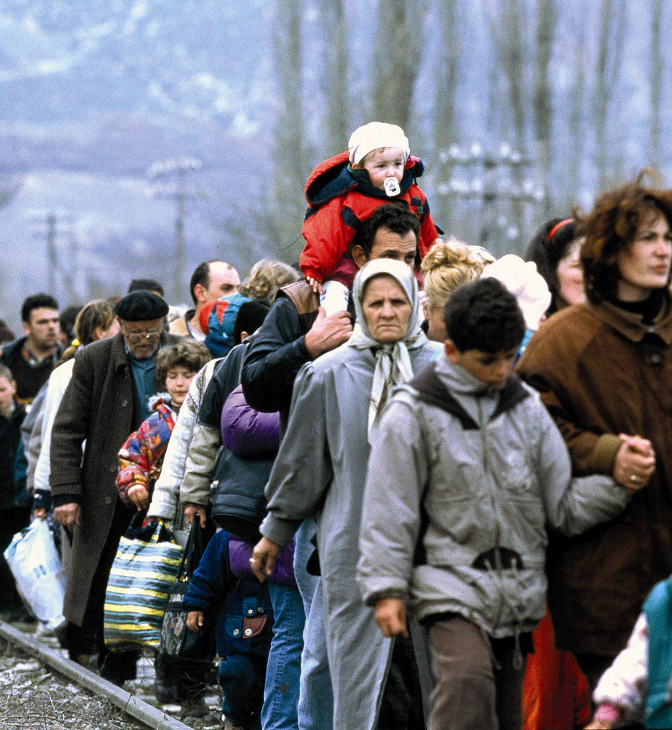 Migration
Immigration, especially unskilled
Foreign students from developing countries 
Aid to refugees and asylum-seekers
Migration
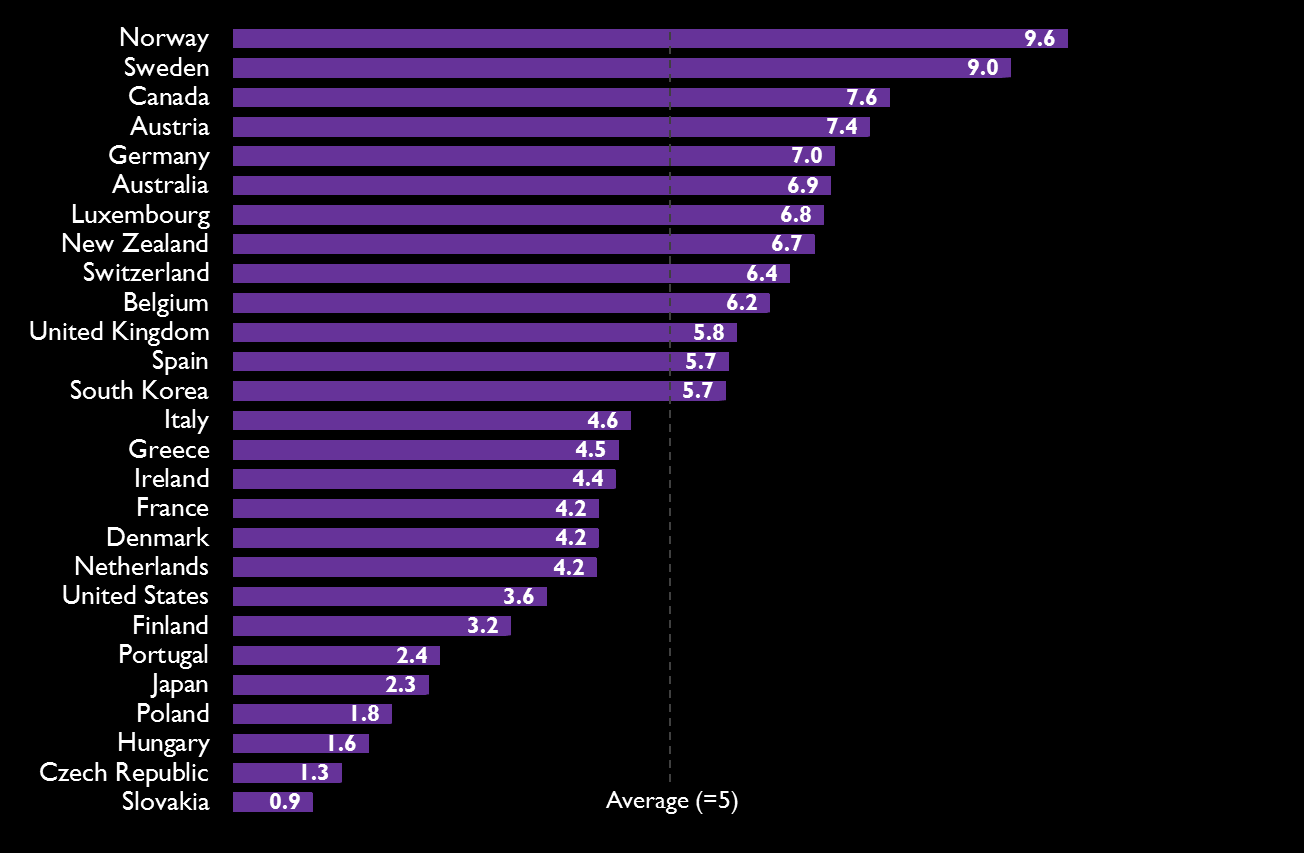 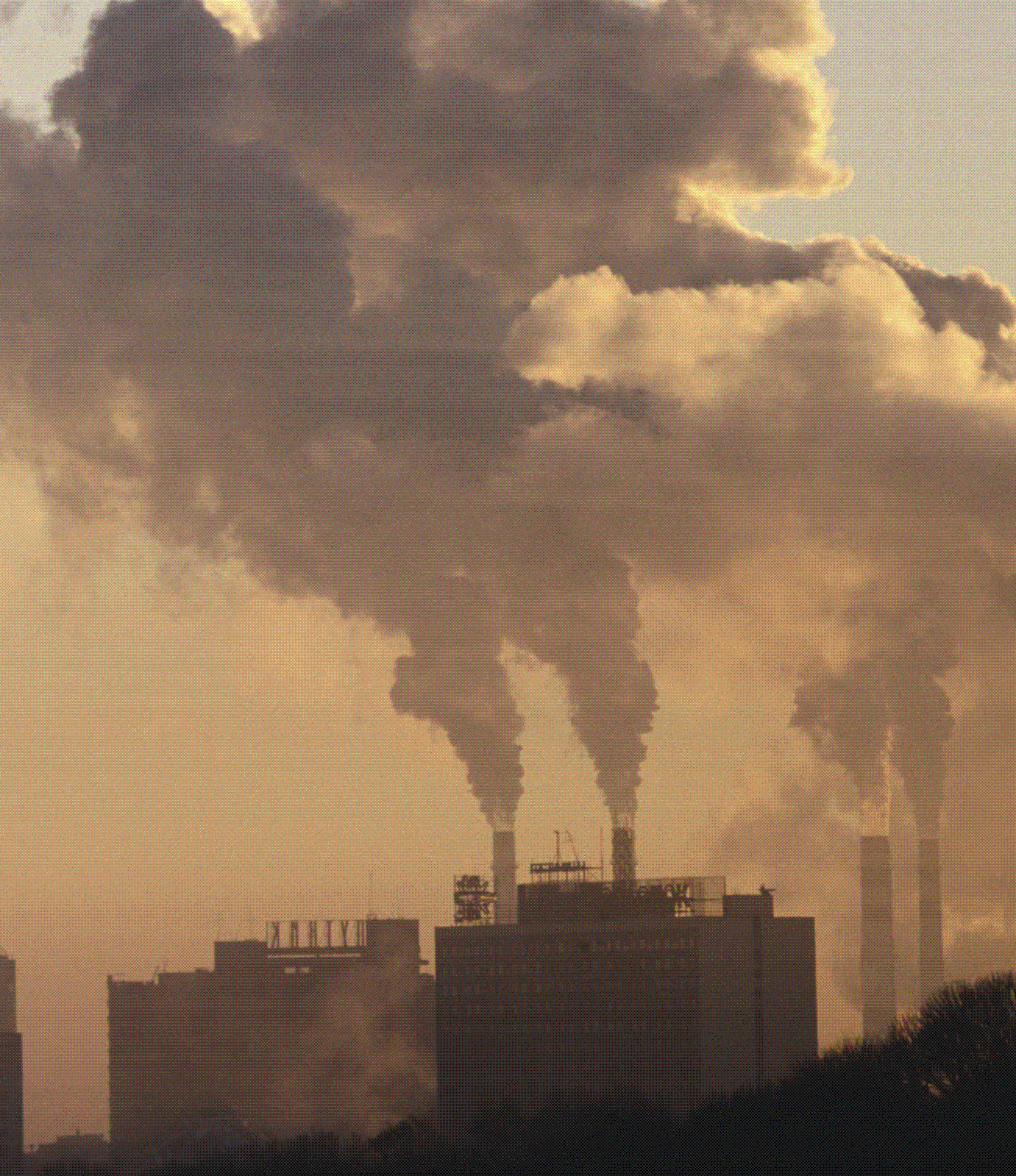 Environment
Greenhouse gas emissions
Gas taxes 
Fishing subsidies
Tropical timber imports 
More
Environment
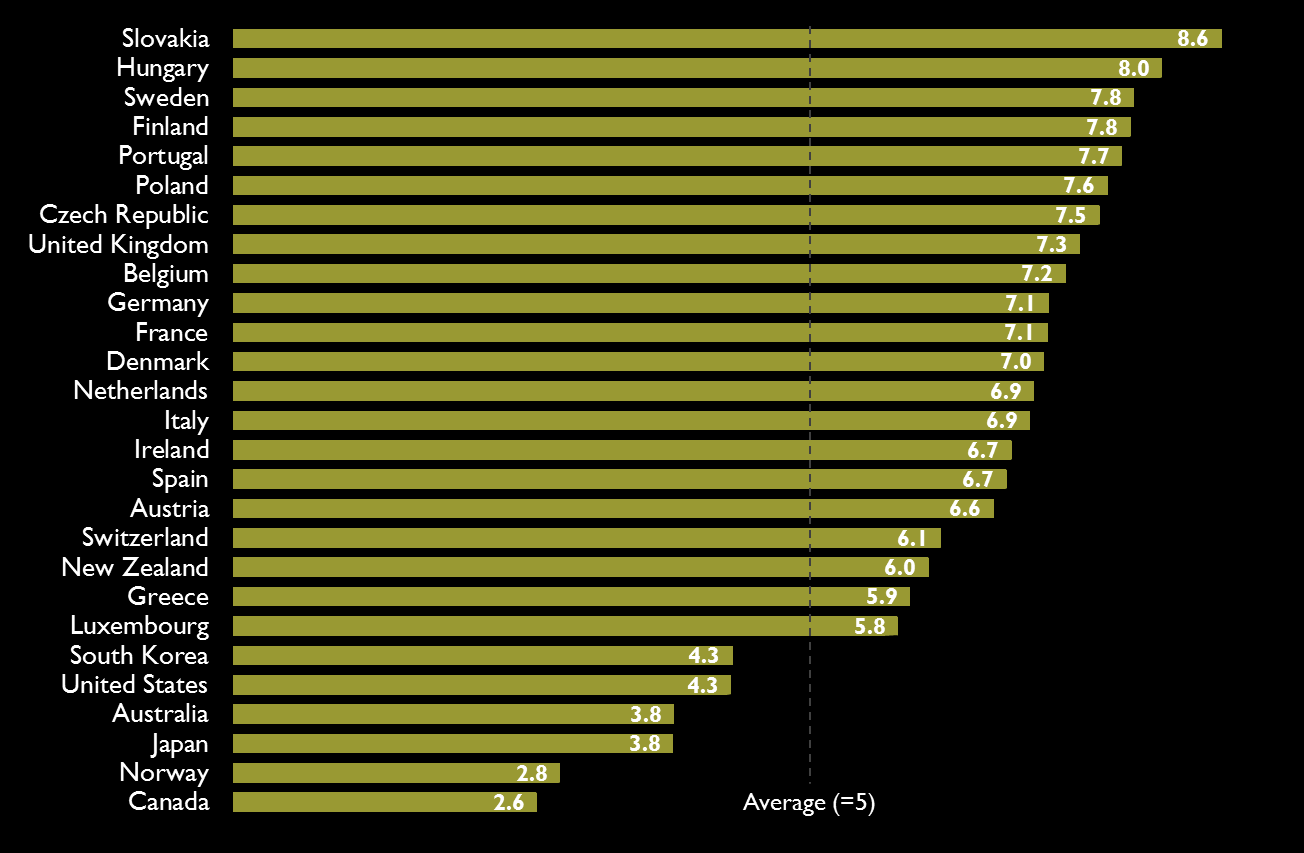 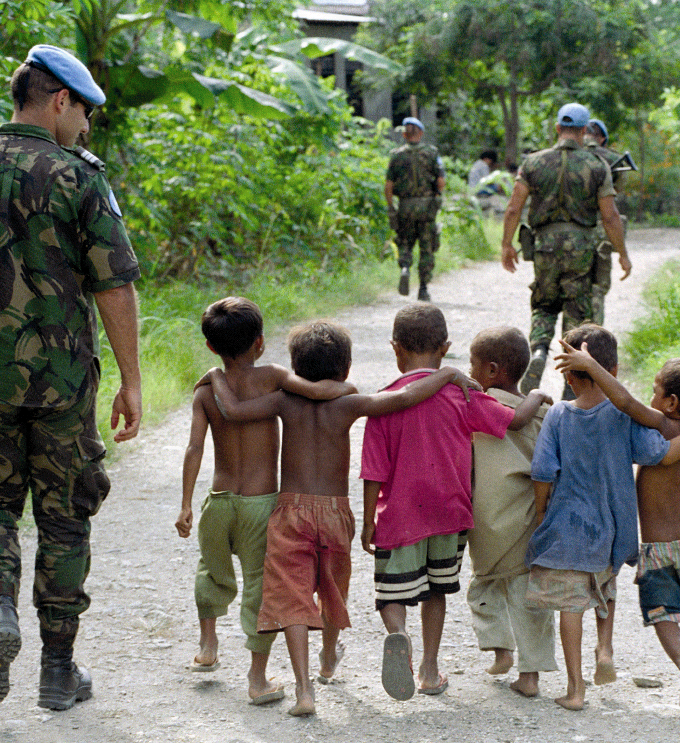 Security
$ + personnel to U.N. peacekeeping
Personnel to non-U.N. 
Arms exports
Protecting sea lanes
International security treaties
Security
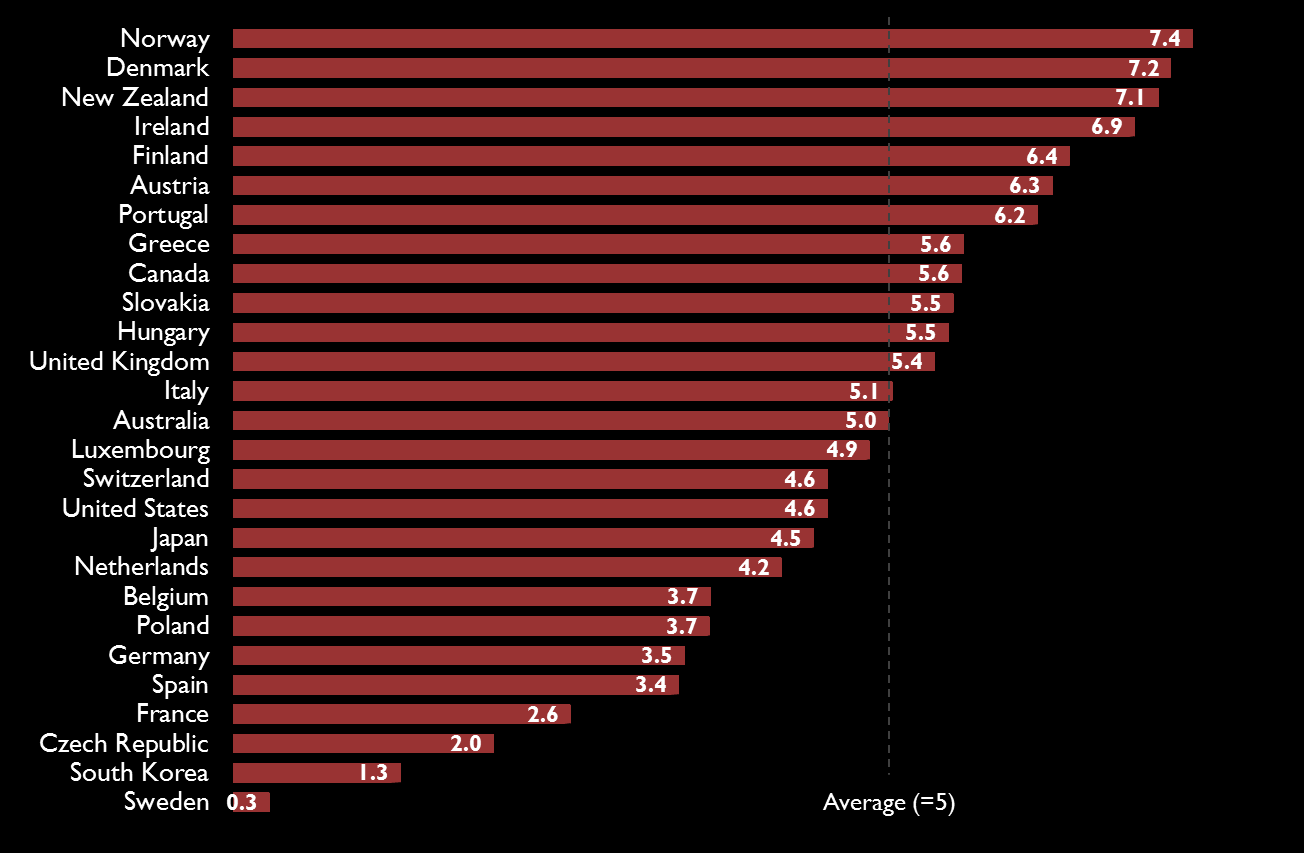 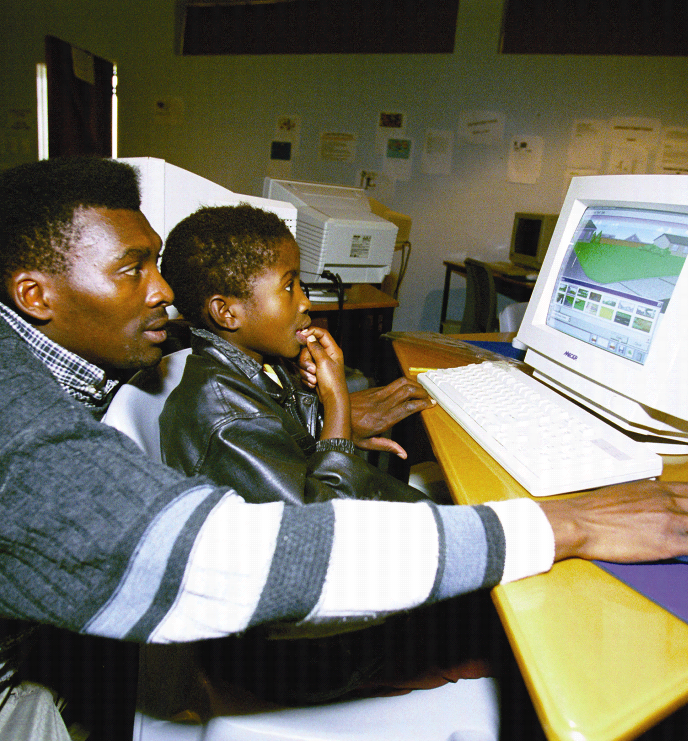 Technology
Public R&D spending
Tax breaks for R&D 
Limiting intellectual property rights
Technology
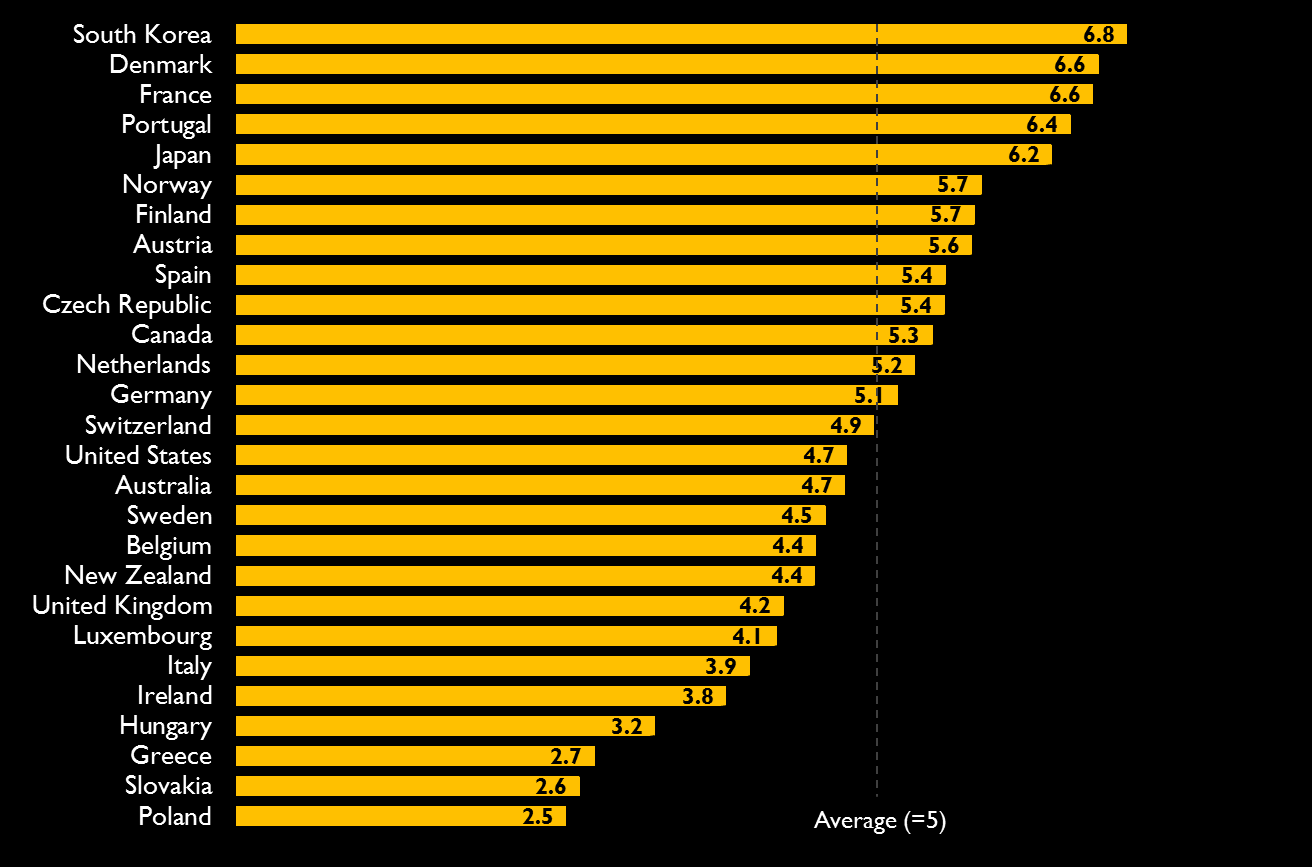 Overall
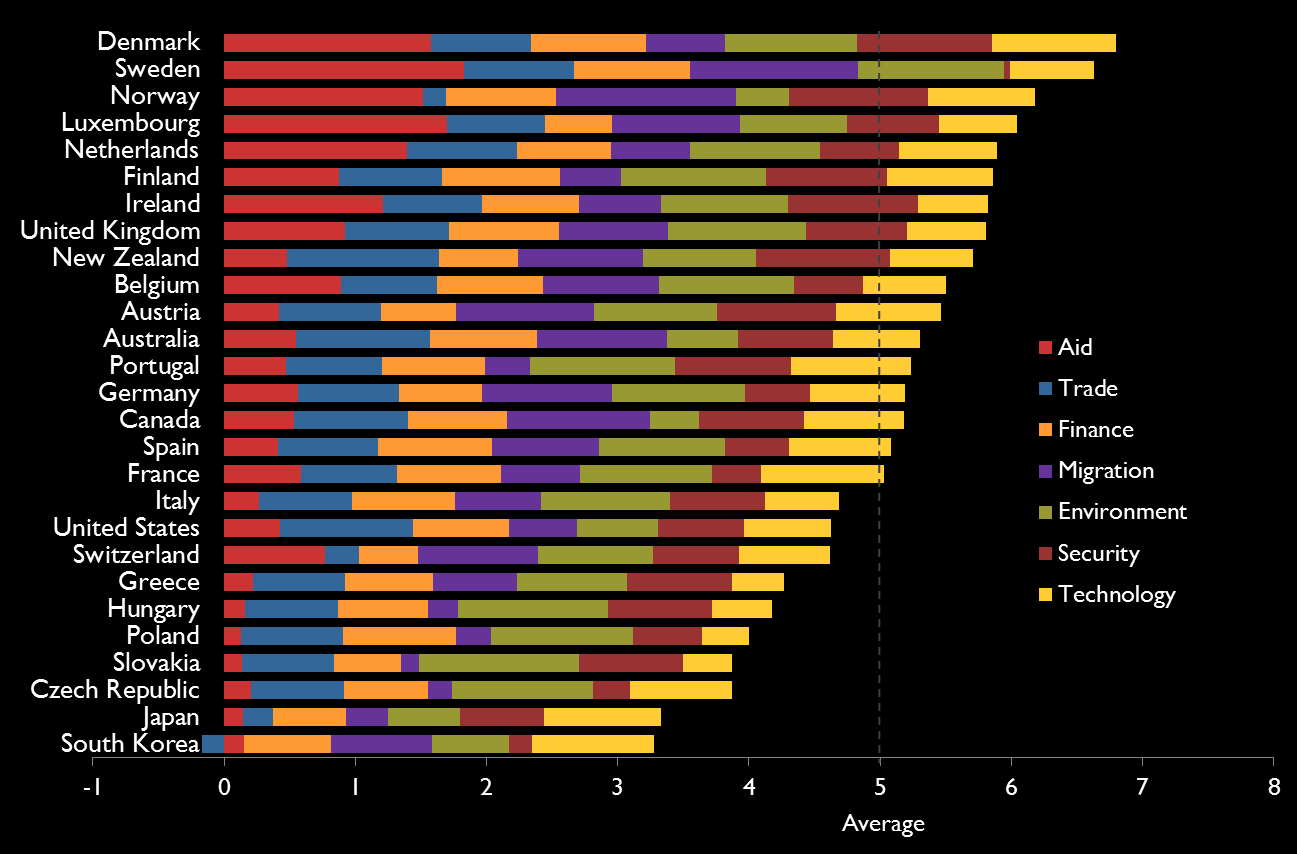 Change, 2003-13
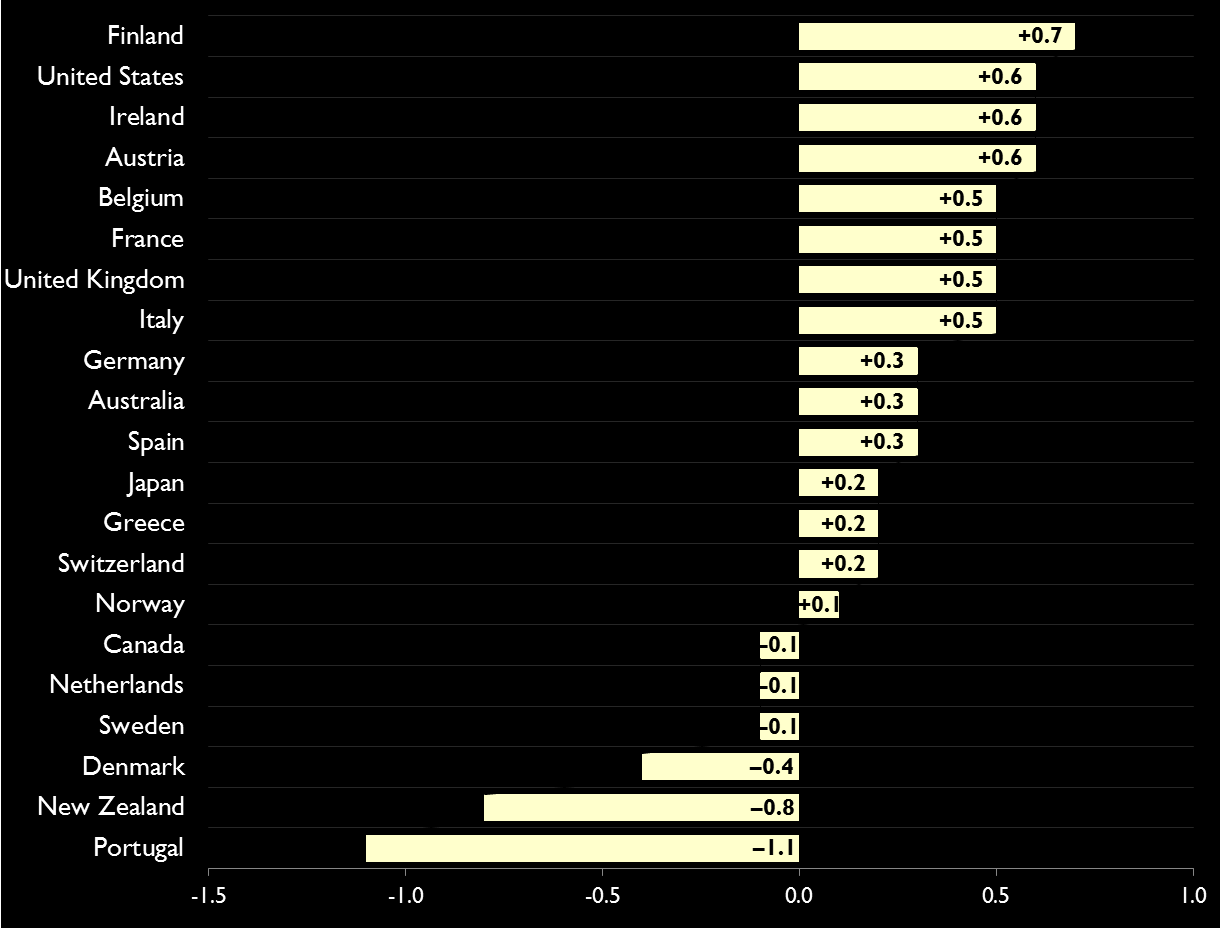 Sources: Jörg Faust,Foreign Policy
Sub-Saharan Africa
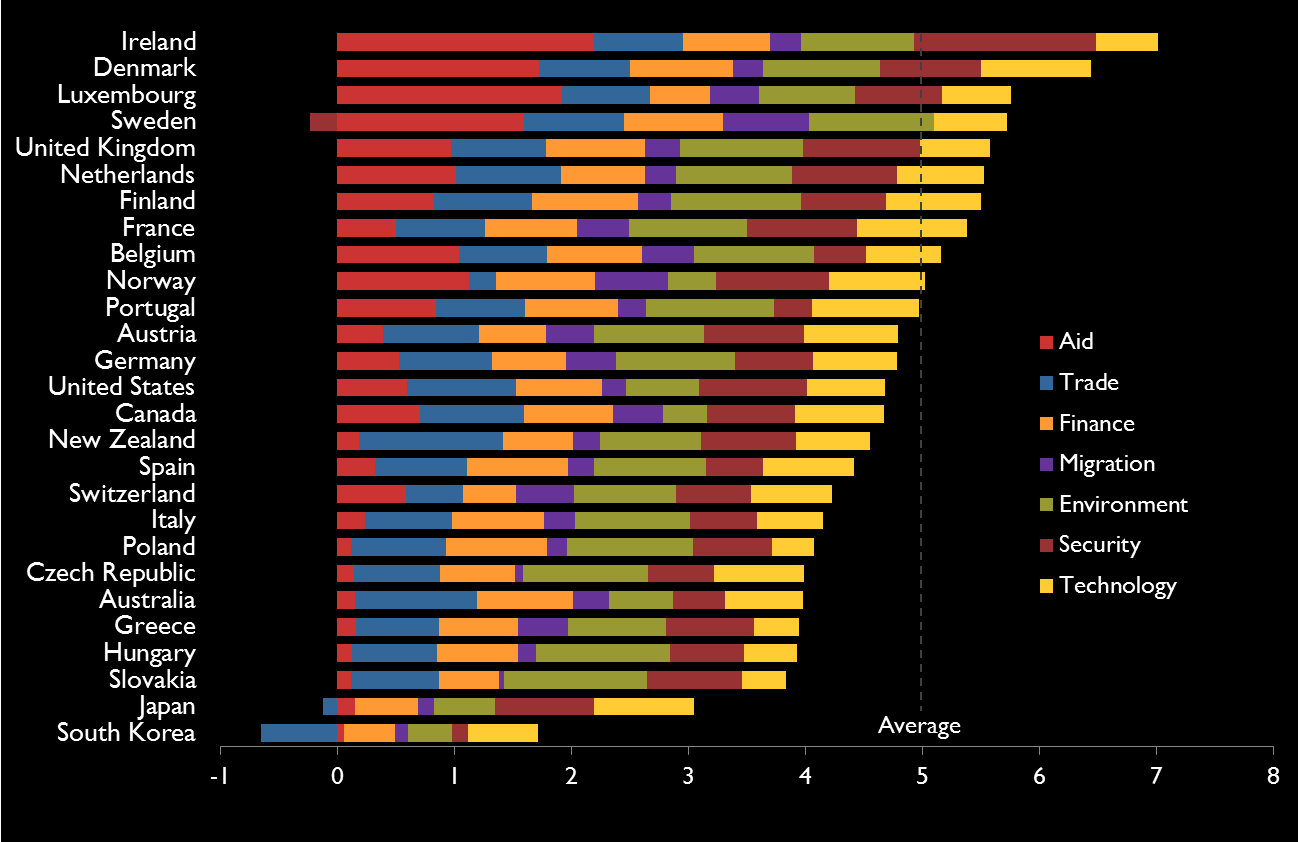 Middle East & North Africa
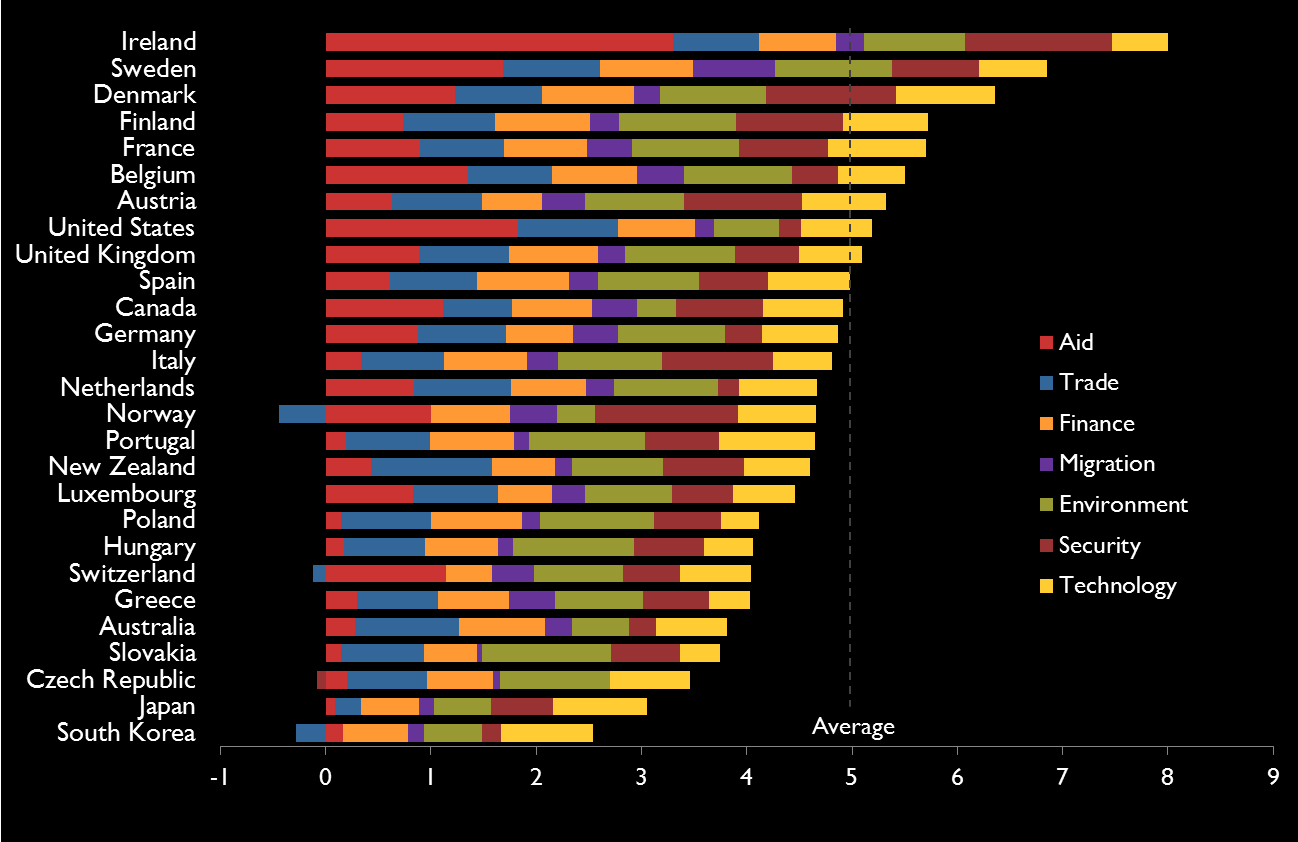 Europe and Central Asia
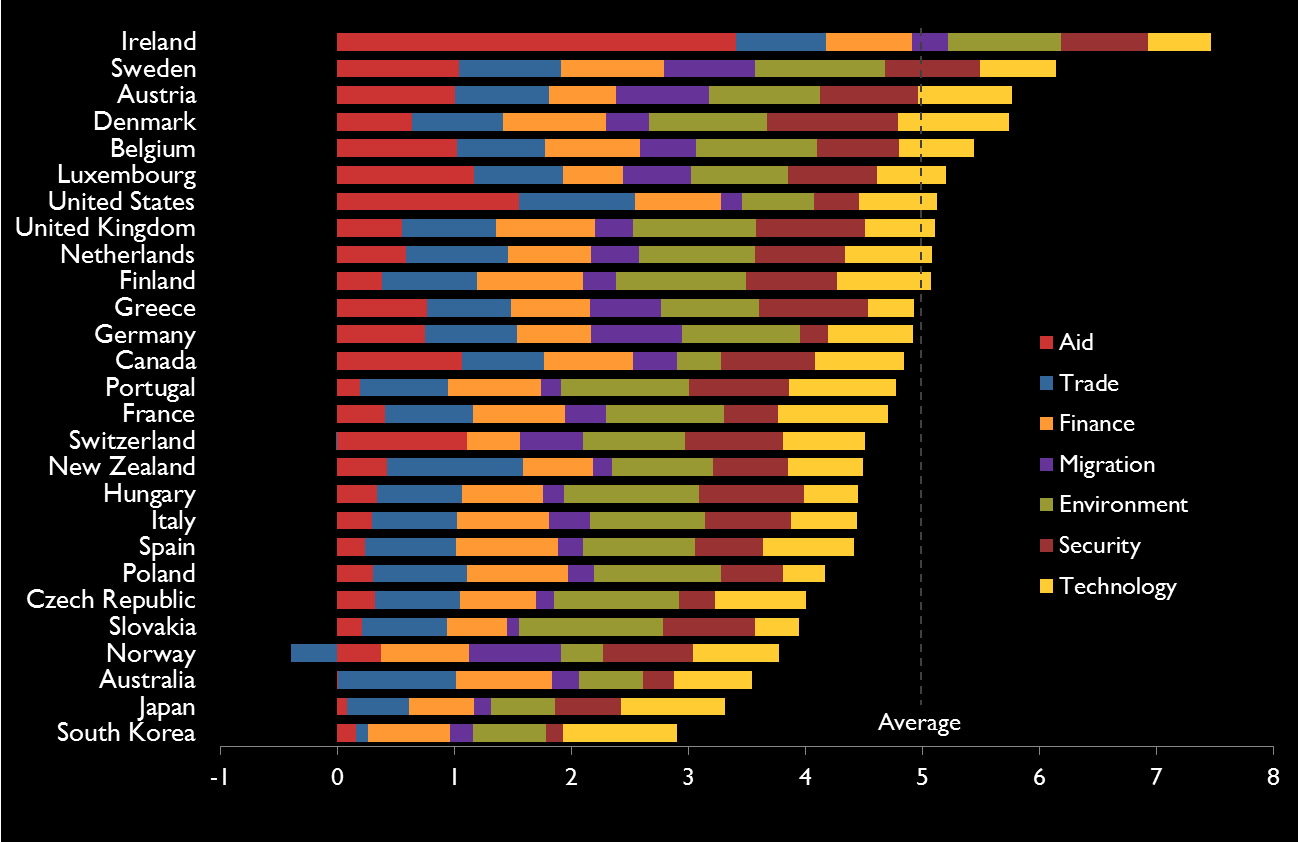 South Asia
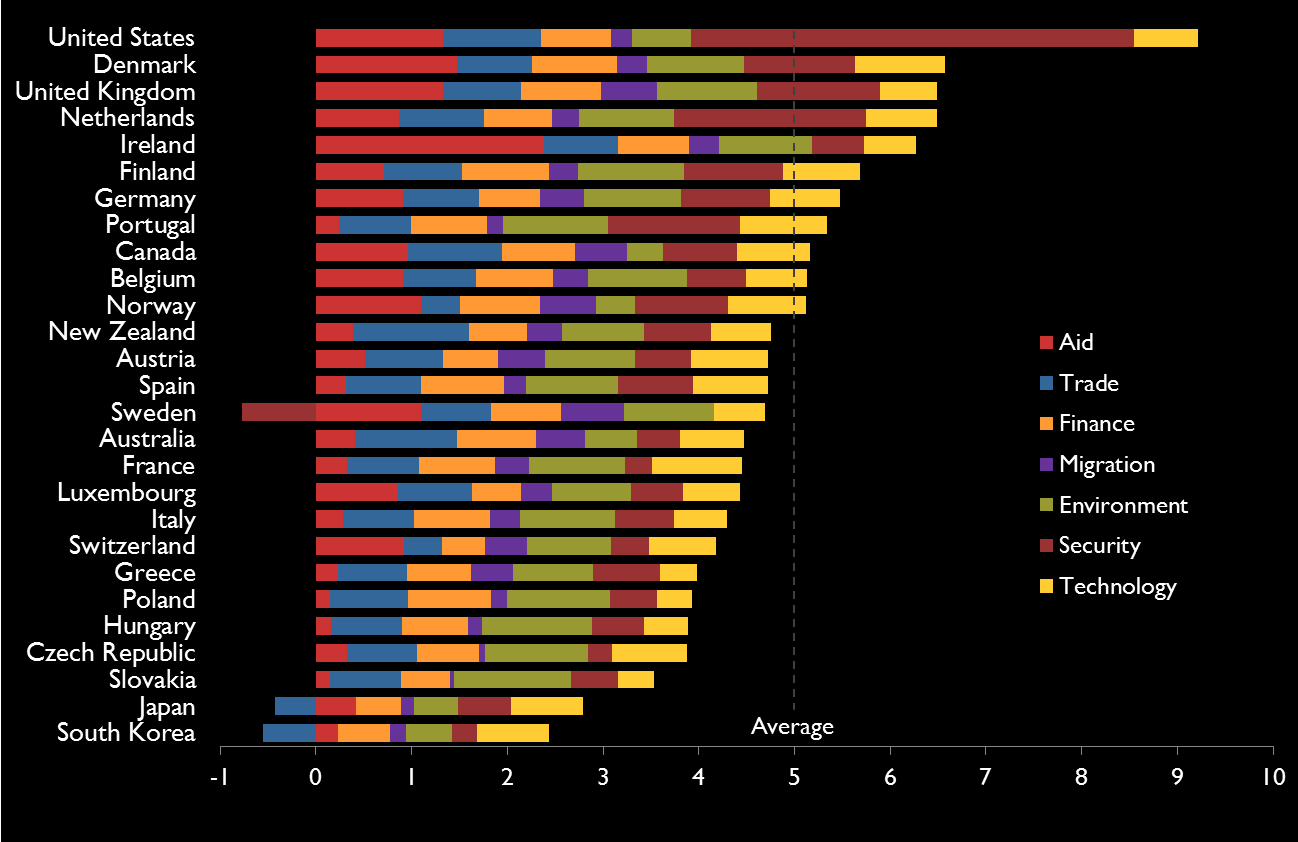 East Asia & Pacific
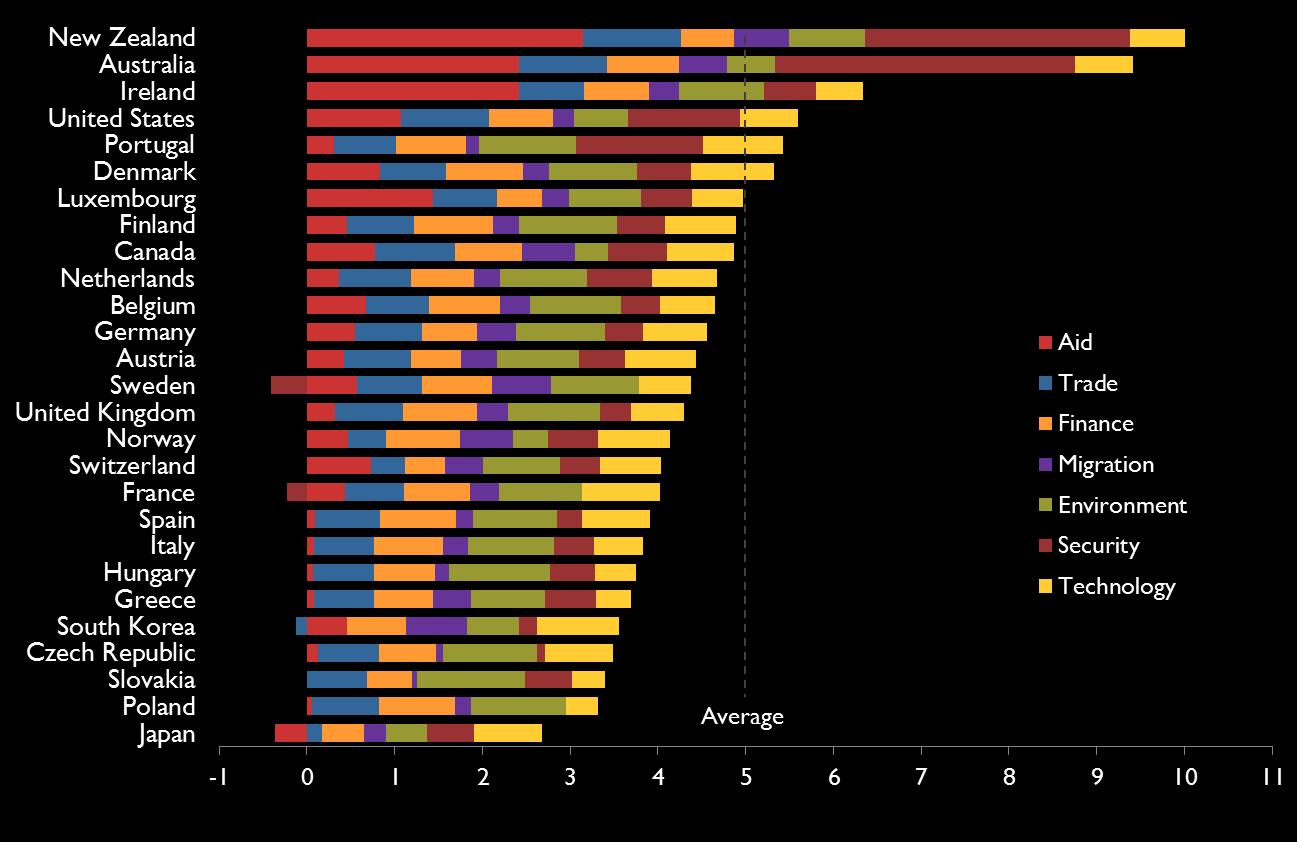 Latin America & Caribbean
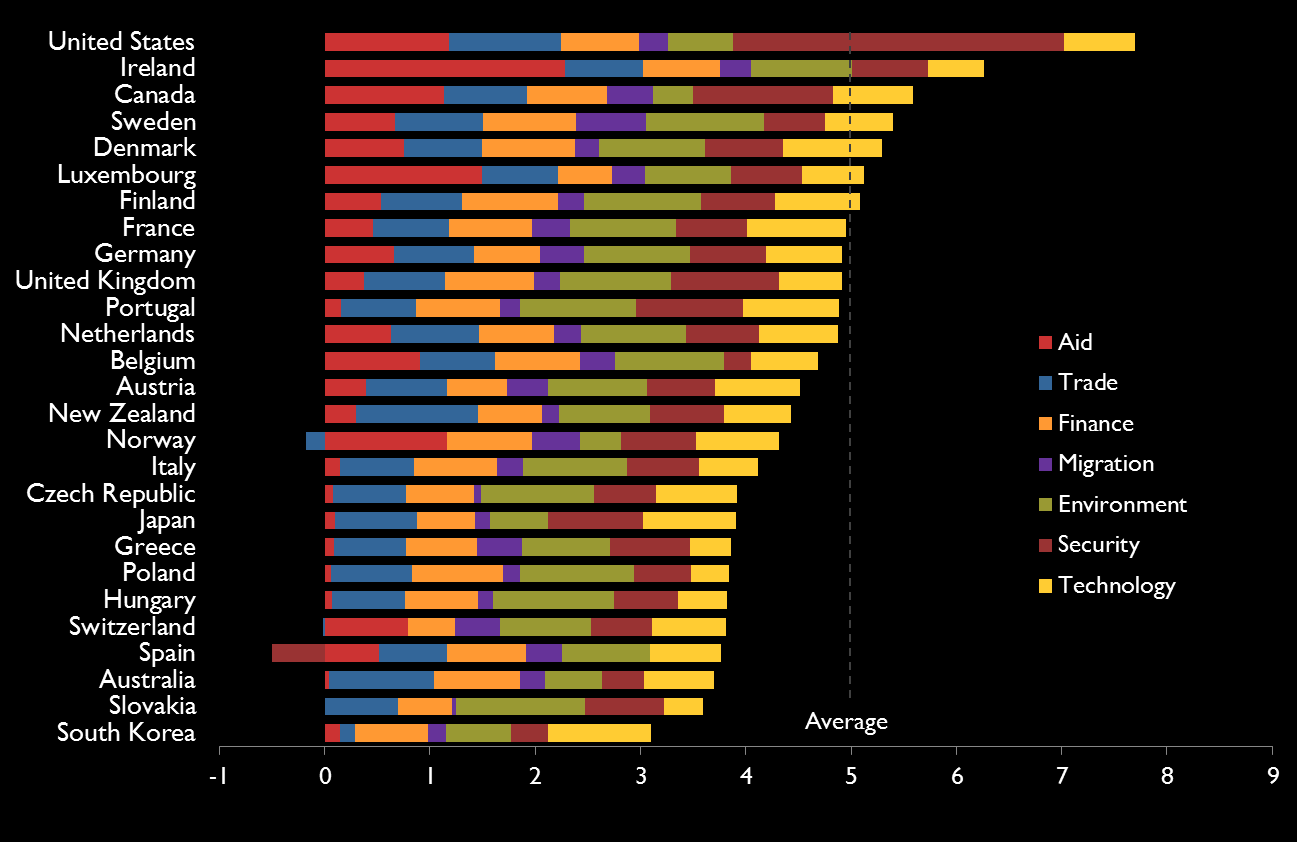 cgdev.org/cdi
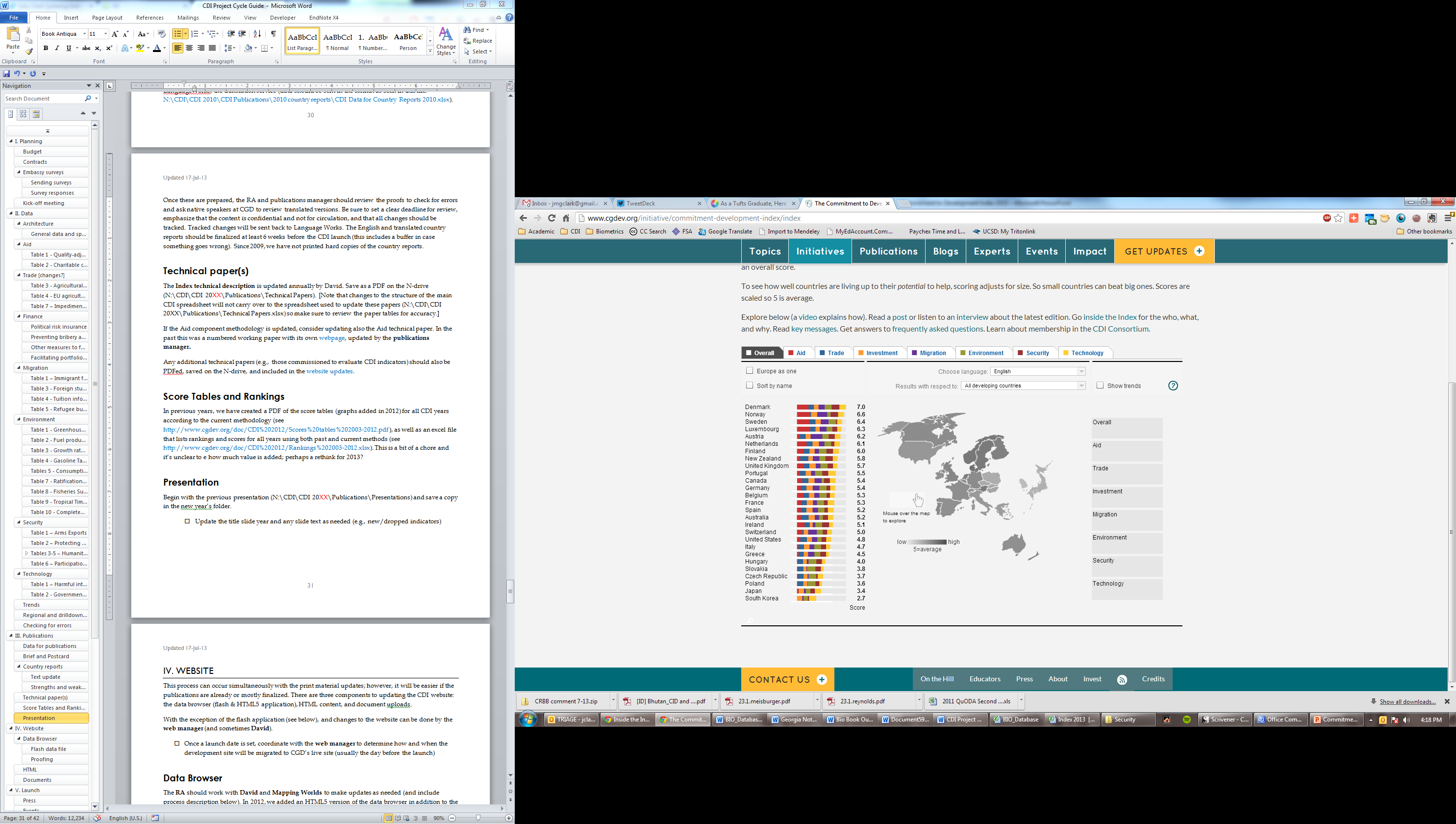 Overall
Overall (EU)
Overall (Europe)
Average rank change when one component weighted more